Интерактивная игра для детей 
5 - 7 лет
Интерактивная раскраска«Отгадай военные загадки»
Беляева 
Людмила Николаевна
г. Сусуман
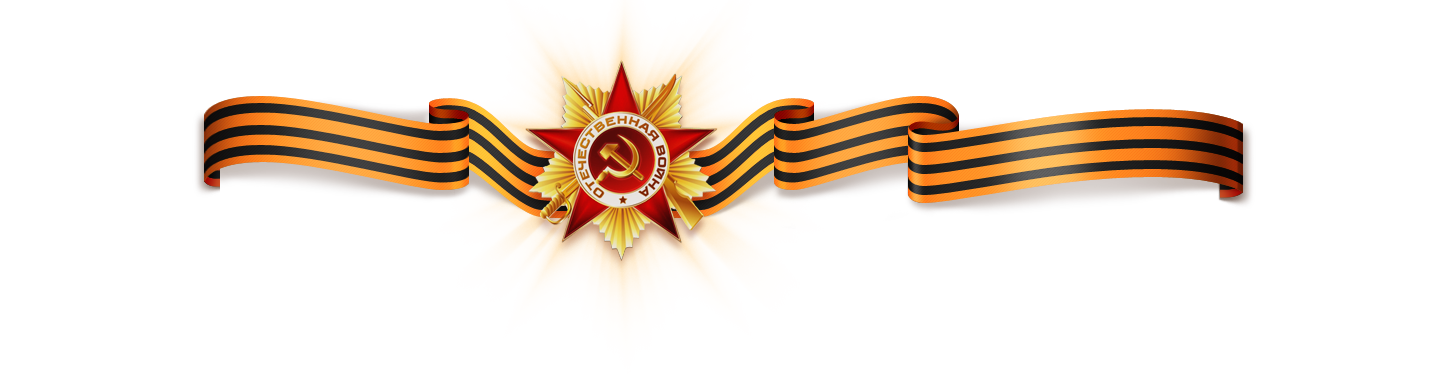 Ребята, отгадайте загадки и увидите какая картинка 
на самом деле
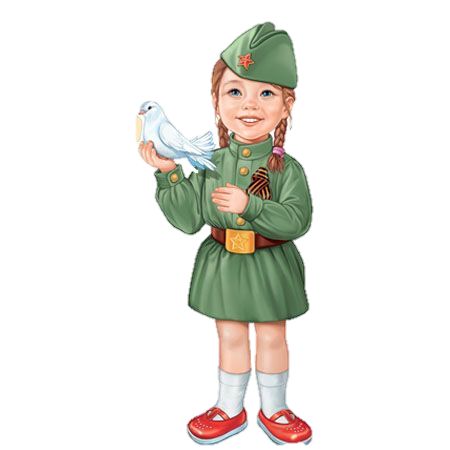 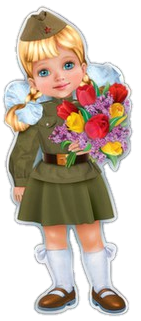 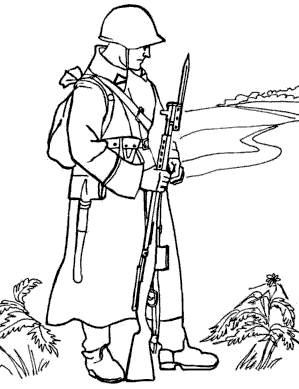 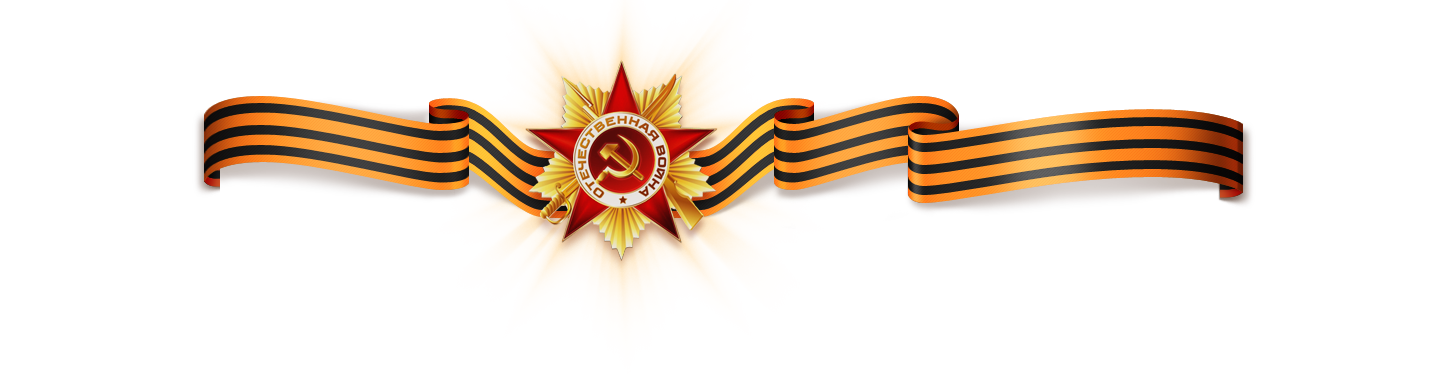 Головной убор бойца, который одевают во время боя, чтобы защитить голову от ранений?
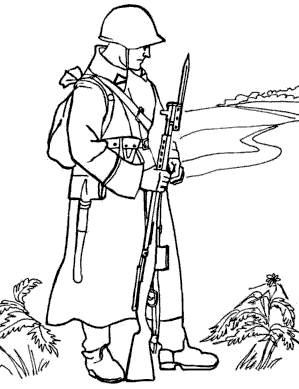 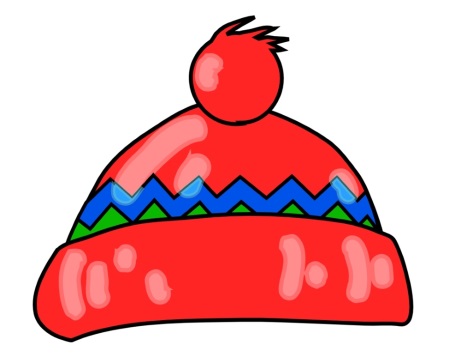 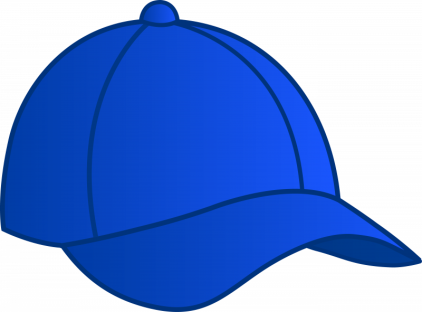 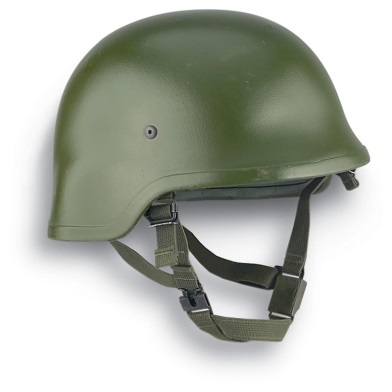 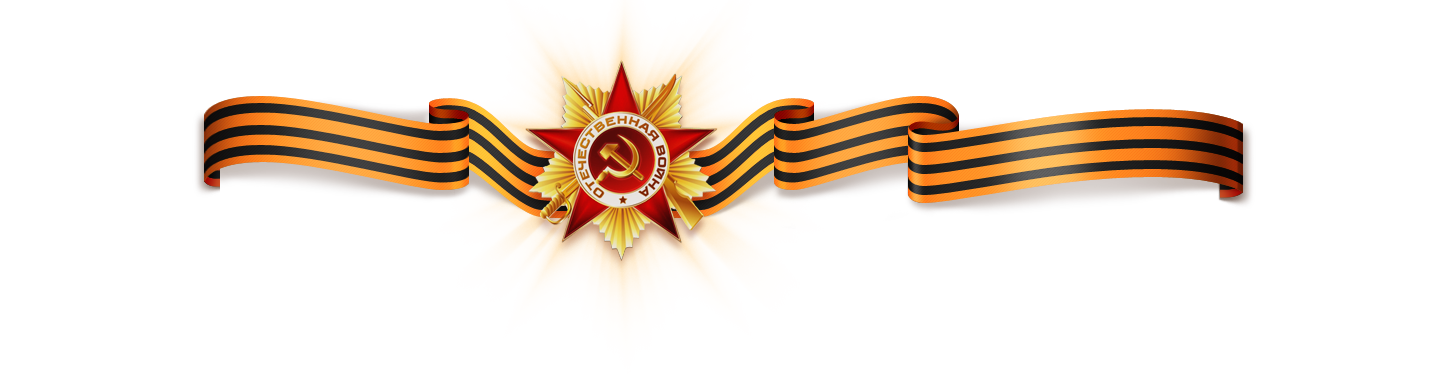 Дальнозоркого мне дали –
Он ко мне приблизил дали
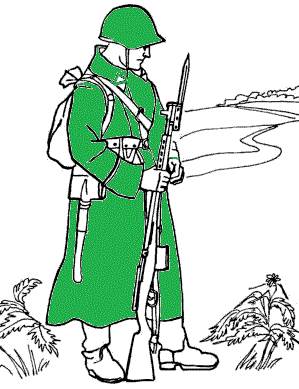 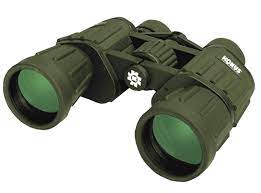 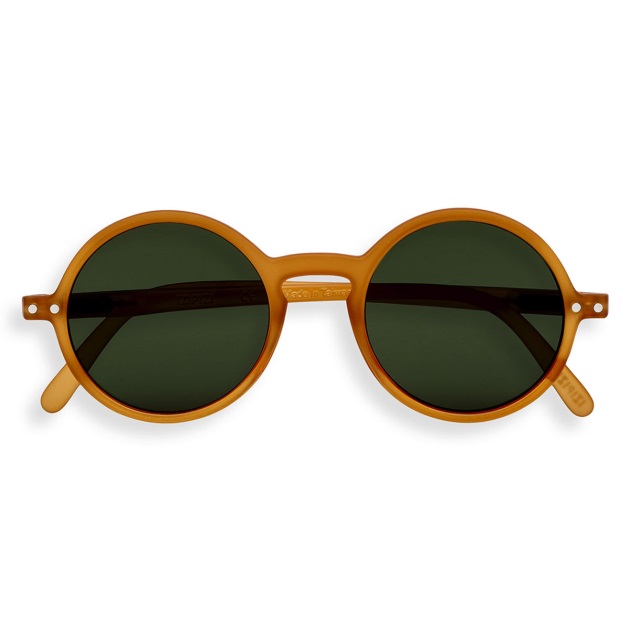 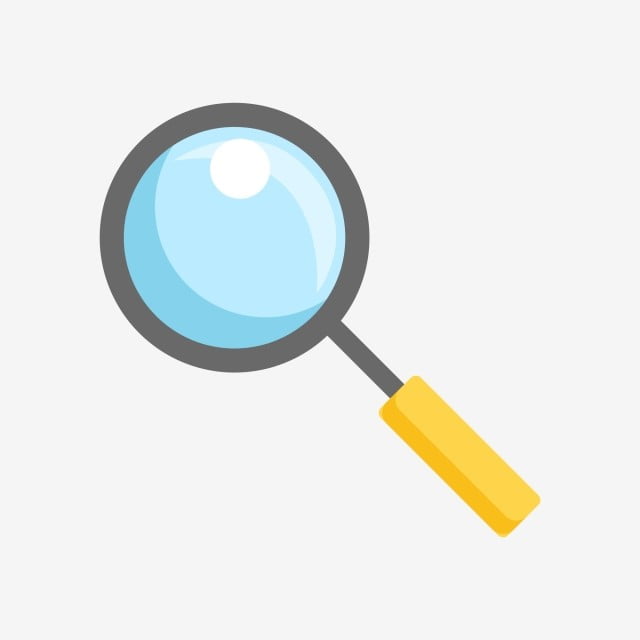 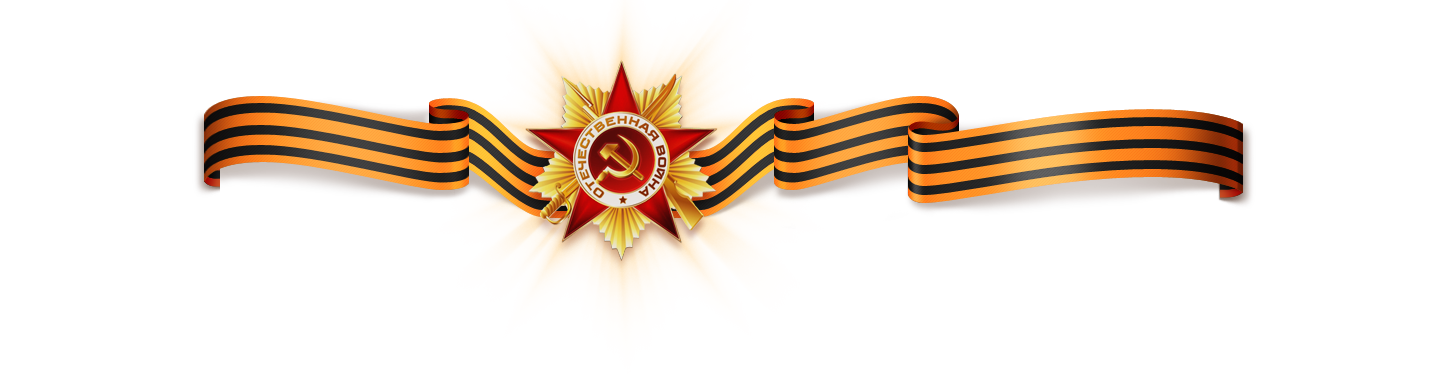 Гусеницы две ползут – 
Башню с пушкою везут.
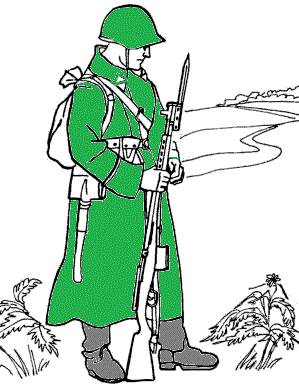 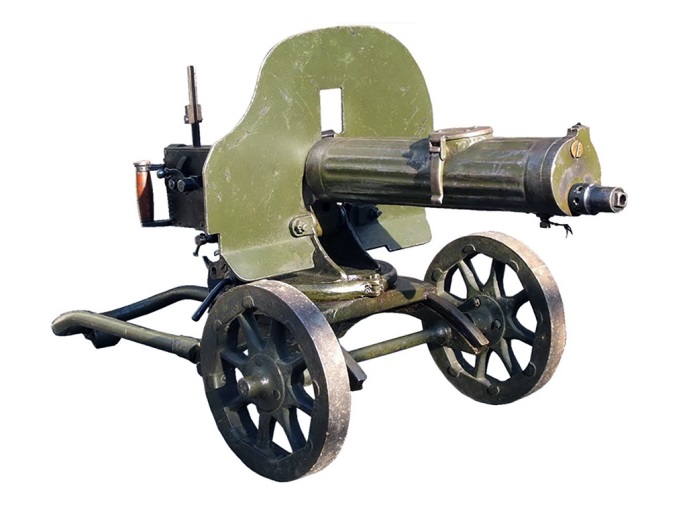 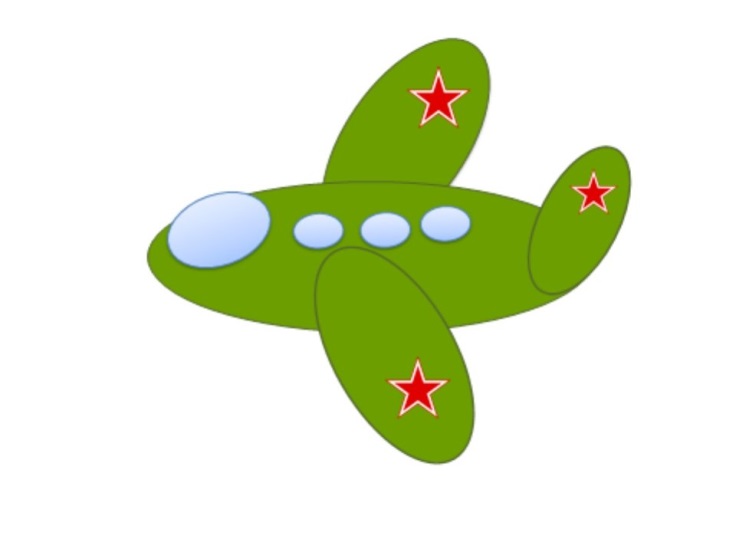 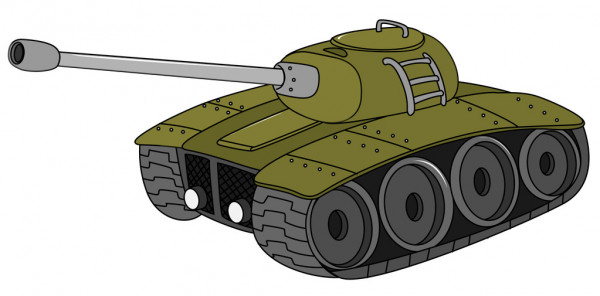 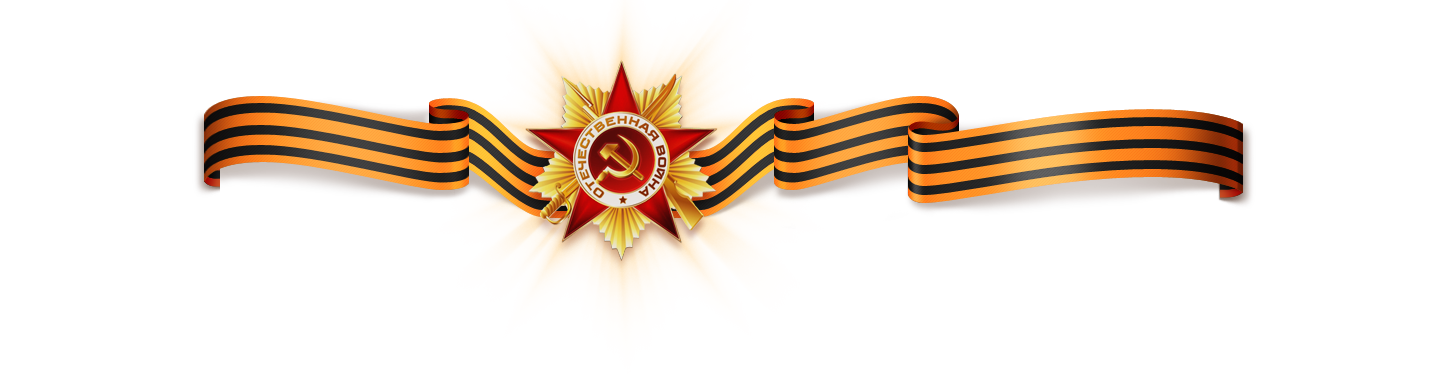 Мы все такие разные –
Мир каждого иной.
Но все теперь мы связаны
Той ленточкой одной.
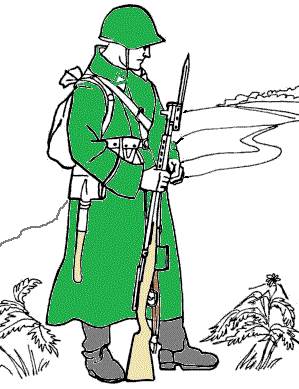 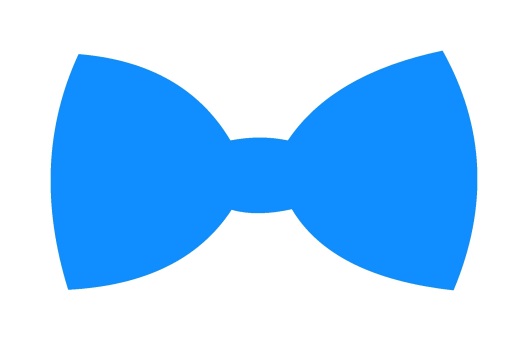 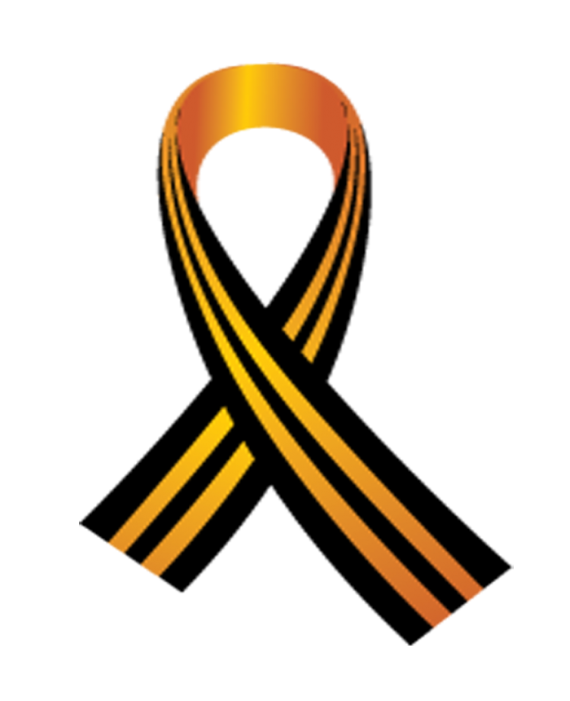 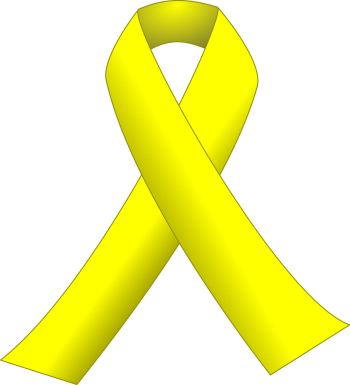 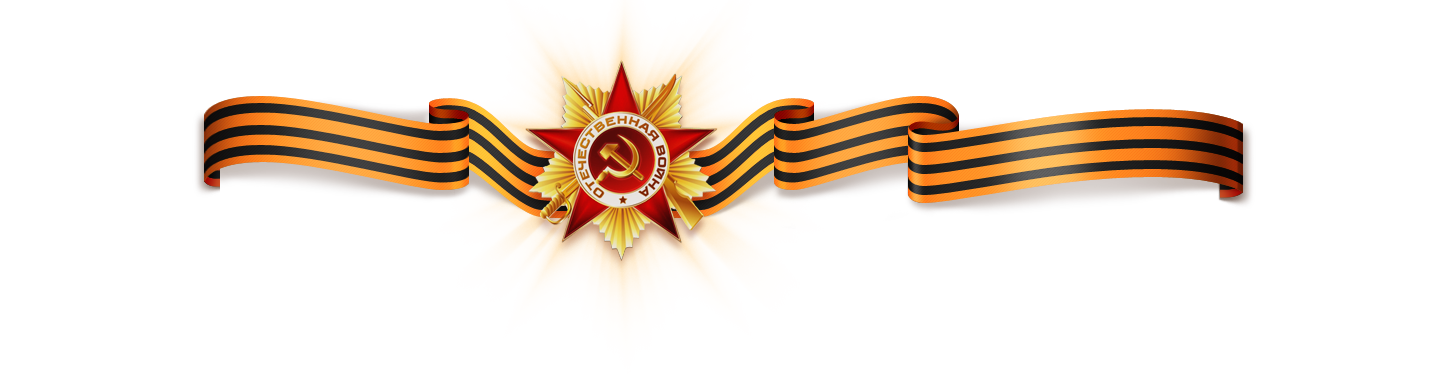 С виду Вам напомнит лодку, 
головной убор…
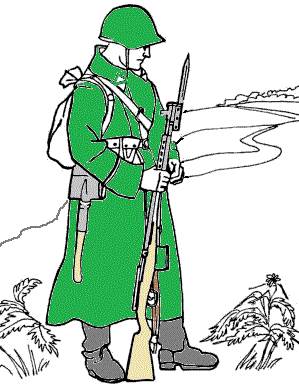 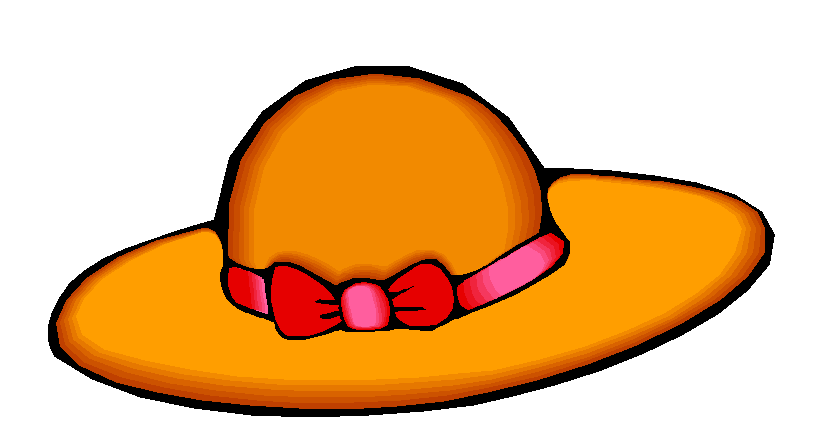 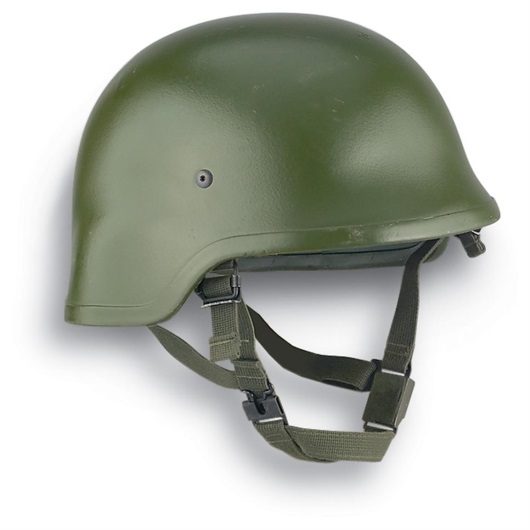 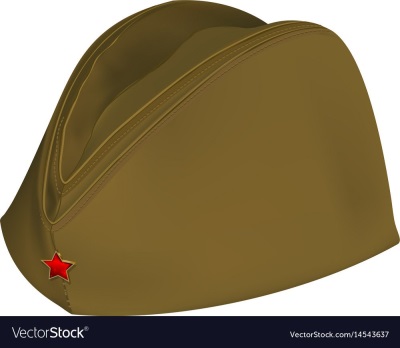 Майский праздник, день Победы
Отмечает вся страна.
Одевают наши деды,
Боевые…
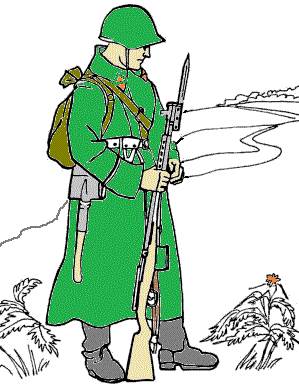 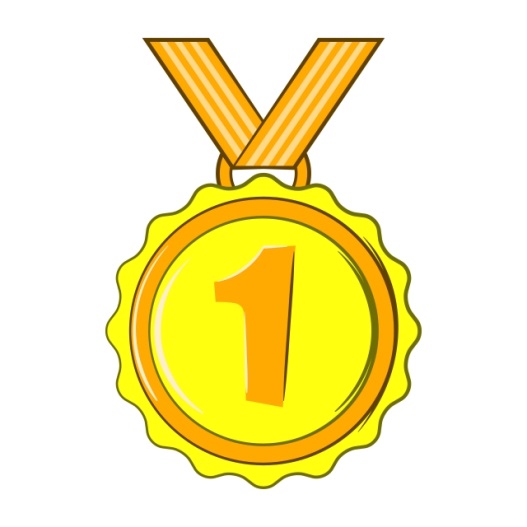 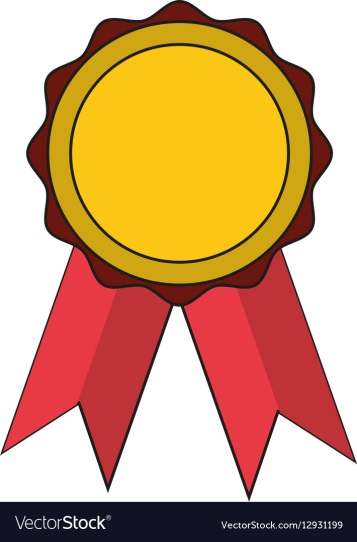 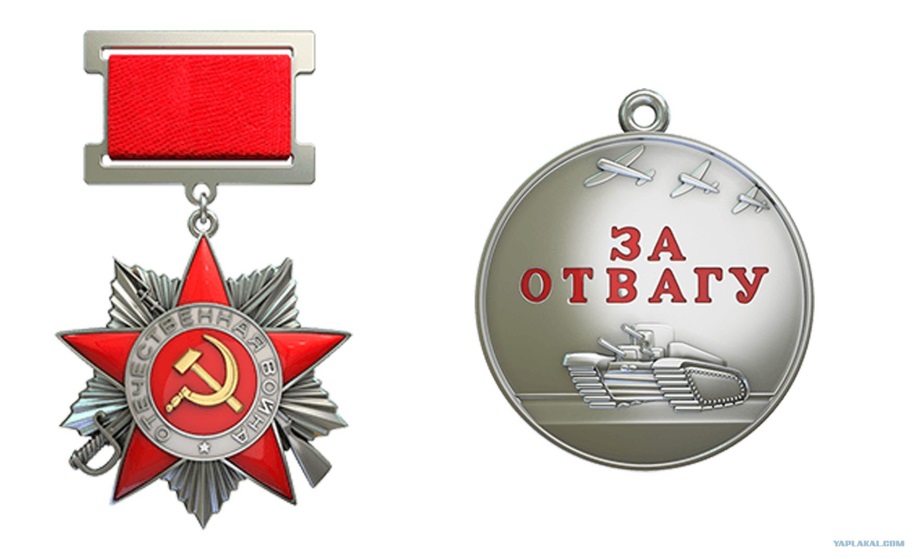 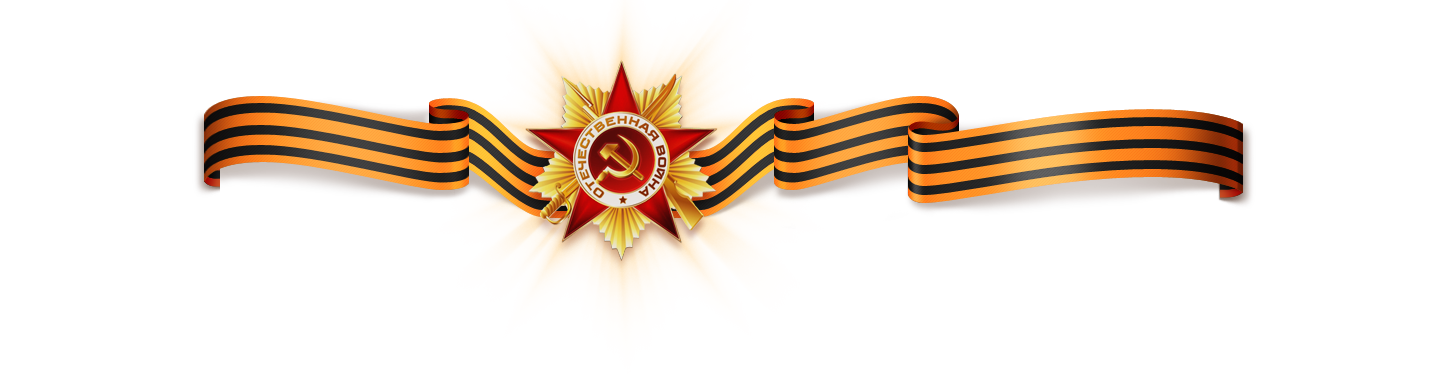 В небо взлетают цветные огни,
Весть о Победе разносят они!
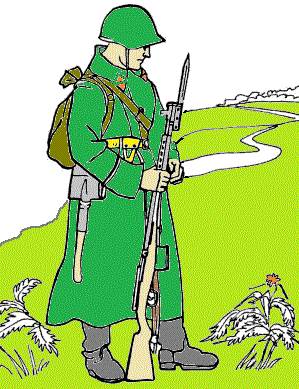 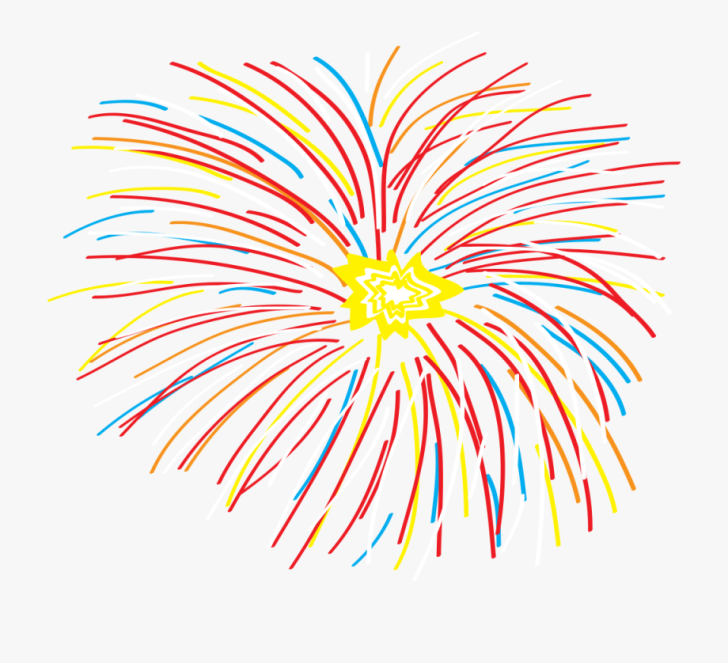 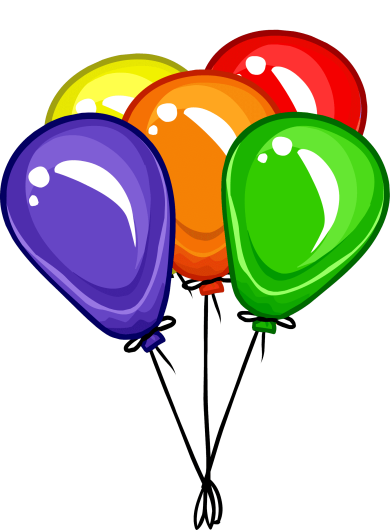 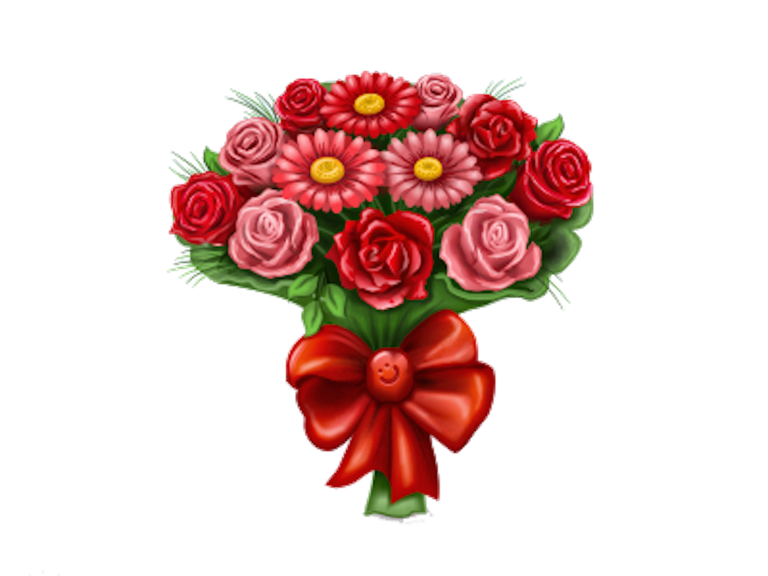 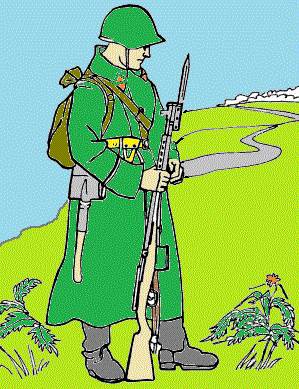 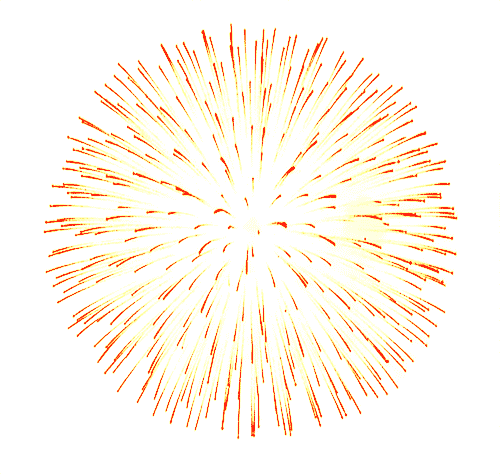 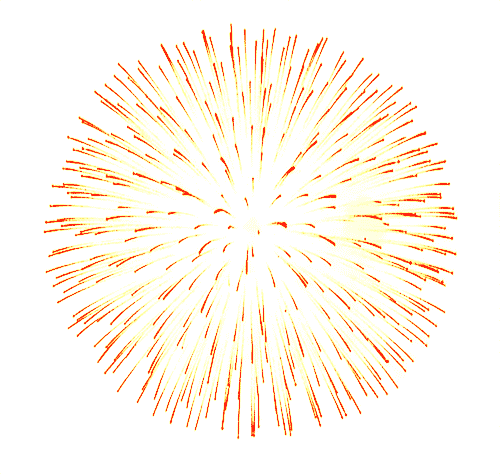 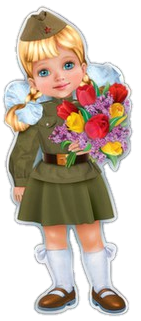 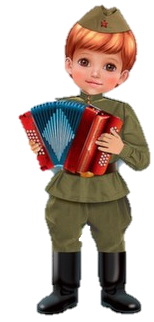 ВЫХОД
НАЧАЛО